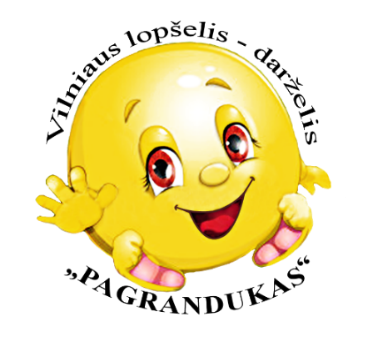 Vilniaus lopšelis-darželis ,,Pagrandukas‘‘

2022 m. m. strategija
Direktorė Vida Kisielienė
Sklandus  lopšelis-darželis
,,Pagrandukas‘‘
Remiamės: 
ŠMSM bei Vilniaus m. savivaldybės dokumentais
Vilniaus miesto vizija „Sklandus Vilnius – Vilniaus miesto strateginė ateitis’’
Įstaigos 2018-22 m. strateginiu planu bei strateginio plano stebėsenos analize 
Įstaigos metiniu planu bei jo analize
Bendruomenės siūlymais bei susitarimais
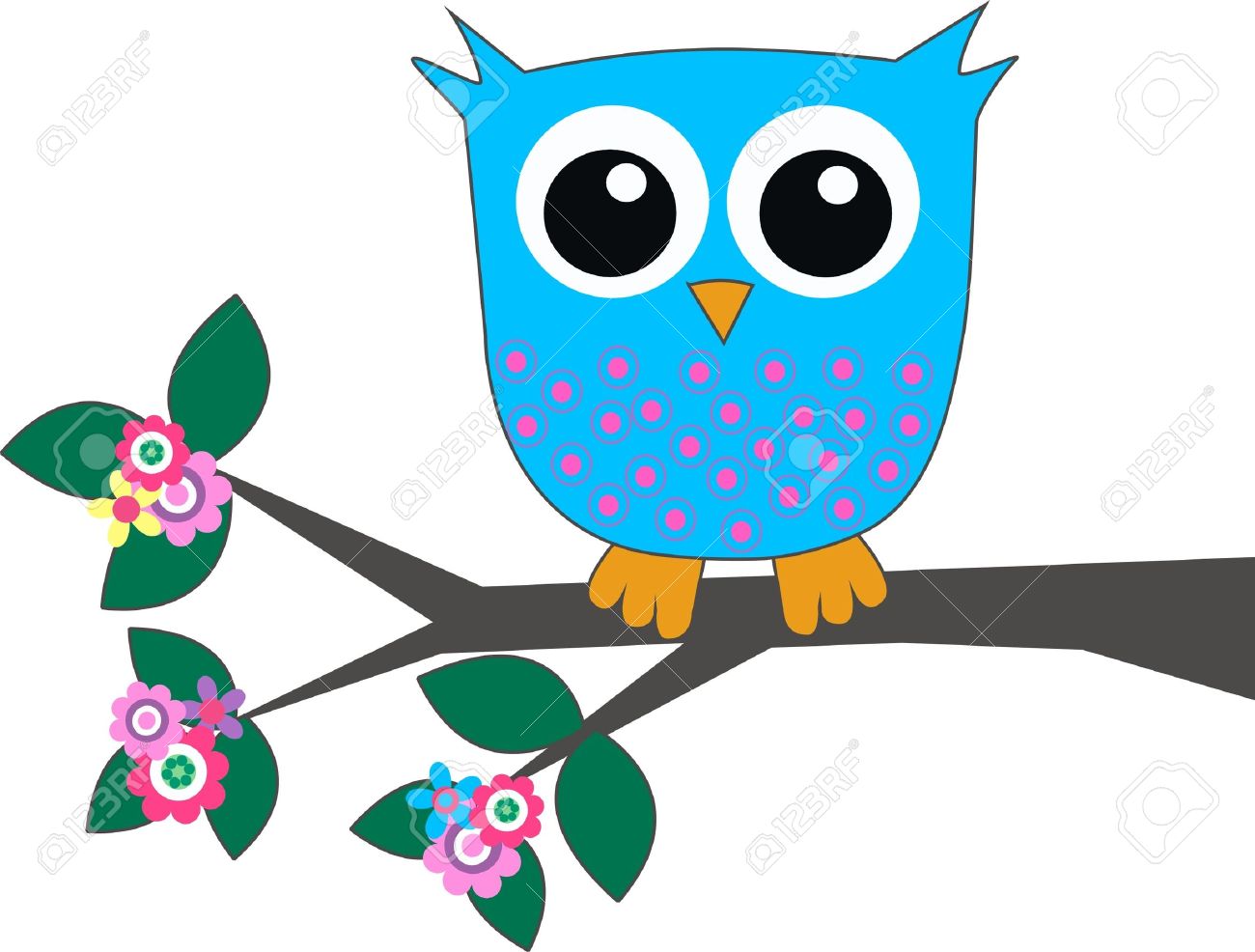 Kokio lopšelio-darželio siekiame
VIZIJA:

Lopšelis-darželis „Pagrandukas“ – aukštos kultūros įstaiga, atvira kaitai,
 tenkinanti esminius vaiko poreikius, puoselėjanti tautos ir krašto kultūrines vertybes
 bei skatinanti gamtamokslinį švietimą ,  užtikrinanti oraus, sveiko, pilietiško žmogaus
 ugdymą (si) saugioje modernioje aplinkoje .
Statistiniai duomenys
Įstaigą lanko 127 vaikai. Veikia 6 grupės, iš jų:1- ankstyvojo(2-3 m.) ir 5 - ikimokyklinio(4-6 m.) ugdymo grupės. 
Įstaigoje dirba 17 pedagogų: 12 mokytojų,1meninio ugdymo mokytojas, 1 neformaliojo ugdymo mokytojas (fiziniam ugdymui), 1logopedas, 1soc.pedagogas ir 16 techninio personalo darbuotojų.
2021 m. pasiekimai, atlikti darbai
15 padėkos raštų už dalyvavimą įvairiuose miesto, šalies renginiuose,
kartu su šalies pedagogais išleista metodinė knygelė tėvams ir mokytojams ,,Užduotys mažiems ir dideliems‘‘, rėmėjas-Vilniaus pažangos švietimo centras,
laimėtas Sporto projektas,500 eur (edukacinės ekskursijos, sporto renginiai),
laimėtas projektas ,,Mokausi rūšiuoti‘‘, surinkta 34 balai, įsigyta knygelių,
laimėtas gamtamokslinis projektas,2 000 eur.(įrengti edukaciniai tentai, pasodinta gėlių, krūmų, įsigyta priemonių patyriminei veiklai, miesto konferencija),
įdiegta sistema  ,,Mano dienynas‘‘,
2021 m. pasiekimai, atlikti darbai
straipsnis (interviu su direktore) šalies laikraštyje ,,Žaliasis pasaulis‘‘ apie įstaigos edukacines aplinkas, 2021 01 14,
įrengti edukaciniai tentai (12) gamtamoksline tema, 2 reklaminiai tentai, 
įsigyta modernaus sportinio inventoriaus, edukacinių šiuolaikiškų žaidimų, knygelių,
įsigyta naujų valgymo įrankių vaikams grupėse,
įsigyta nauja įranga valgykloje (bulvių skutimo mašina, šaldytuvas),
III vieta  Vilniaus m. edukacinių aplinkų konkurse, Vilniaus m. Mero padėka,2021m. gruodis,
filmukas apie darželio edukacines aplinkas Lietuvos ryto laidoje,,Ekovirusas‘‘,2021 12 04.
Vidaus ir lauko erdvių gražinimo darbai
įrengtos 2 sūpynės,
įrengtas darbuotojų kambarys,
įrengti 2 atskiri įėjimai į grupes(su metalinių durų ,,Salto‘‘ sistema),
atliktas įėjimų į įstaigą ,lauko įrangos ir  pavėsinių kosmetinis remontas,
naujų edukacinių erdvių kūrimas: nauji suoleliai, gėlynai, kompostinės,
įrengtas  kiekvienai grupei mini darželis,
atnaujinta kiemo žaliosios  dangos dalis (pasėta, prižiūrima žolė),
atnaujinta IT įranga, nauja įranga valgykloje;
įrengta sporto aikštelė,
suremontuotas sanitarinis mazgas ,,Drugelių‘‘ grupėje,
įrengti roletai visose grupėse,
įrengti edukaciniai tentai,
atnaujintos smėliadėžės,
Pagranduko ir paukštės skulptūros.
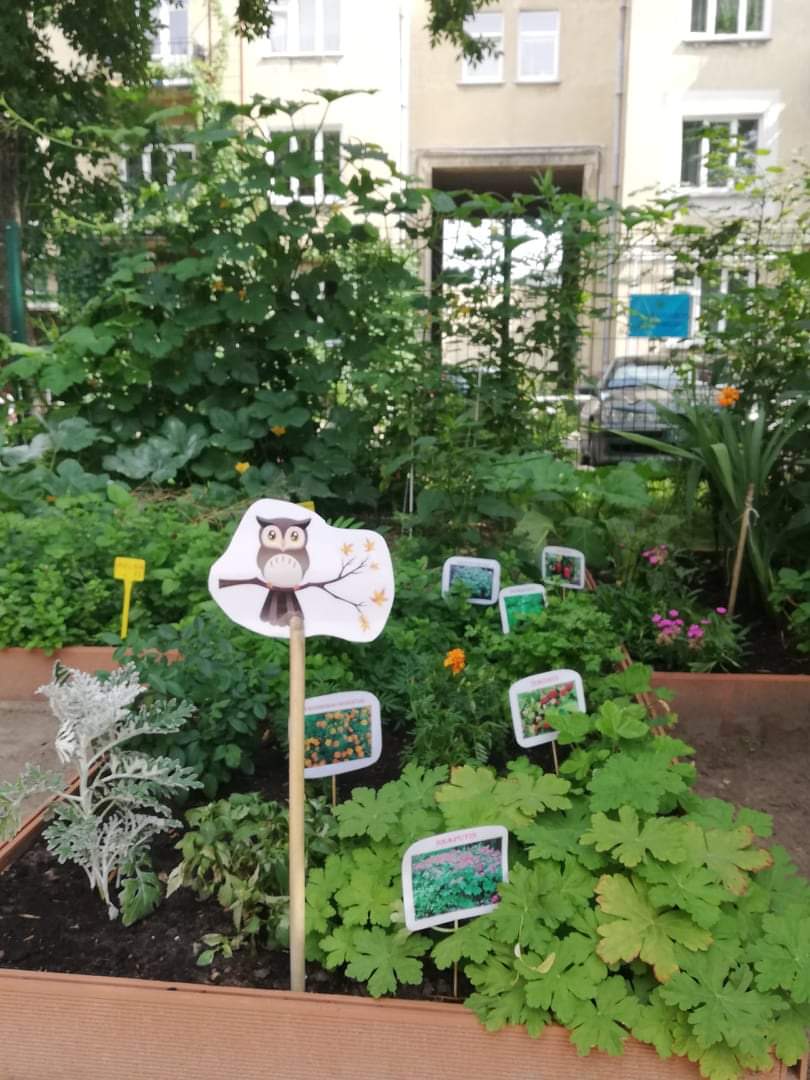 Ugdymas 2022 m.
Tikslas
Kurti saugią modernią ugdymosi aplinką, padedančią ugdyti vaiko pilietiškumą, kūrybiškumą, socialinius, etninius bei pažintinius poreikius.
Uždaviniai 
1.Suteikti vaikams ugdymą  papildančių kompetencijų, gilinantis  į gamtosauginį švietimą, socialines prevencines  veiklas bei vaiko saviraišką .
2.Stiprinti vaiko fizinį aktyvumą taikant modernias vidaus ir lauko erdves.
3.Kurti palankų emocinį klimatą bendruomenėje.
4.Tobulinti vaikų pažangos vertinimą, suteikiant tėvams realią informaciją apie vaiko pasiekimus.
Prioritetai
1.Glaudus ryšys su šeima, pedagogais.
3.Saugi moderni ugdymosi aplinka.
Sklandus ugdymas 2022 m.
pagrindas-ikimokyklinio ugdymo programa ,,Pagrandukas‘‘, 2018 m.
papildanti prevencinė programa ,,Zipio draugai‘‘,
,,Naratyvinio žaidimo metodo ‘‘ tęsinys. Kitų įstaigų konsultavimas, miesto konferencijos organizavimas,
saugi emocinė ir fizinė aplinka,
sistema ,,Mano dienynas‘‘,
etninė-gamtamokslinė kryptis ( papročiai, kalendorinės šventės, patyriminė veikla, gamtamoksliniai projektai),
šiuolaikiškos sporto įrangos įsigijimas (lauko treniruokliai),
lauko klasė,
objektyvus vaikų pažangos vertinimas ,
glaudi komunikacija su tėvais,
maitinimo paslaugų teikimo vaikams licencija.
IKIMOKYKLINIO UGDYMO PROGRAMOS    MODELIS
Kuo mes unikalūs
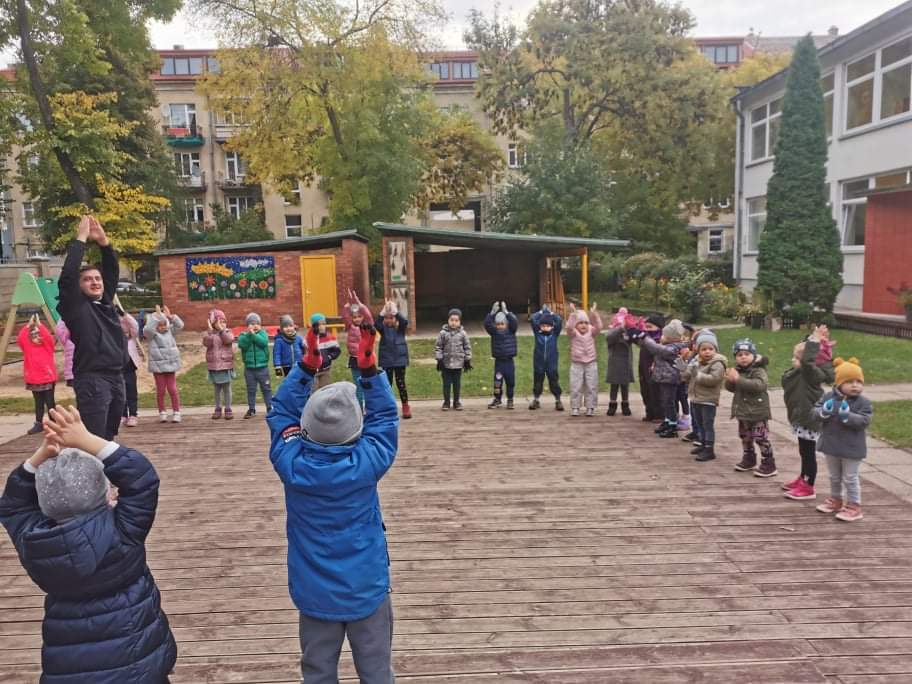 SAUGIOS APLINKOS KŪRIMAS 
Fizinis, emocinis ir socialinis saugumas
 Papildanti ugdymą tarptautinė programa ,,Zipio draugai‘‘
Papildantis ugdymą šalies Naratyvinio  Žaidimo  metodas.
 GAMTAMOKSLINIS ŠVIETIMAS
 Patraukli gamtamokslinė edukacinė aplinka 
 Patyriminė veikla. Ekologinio mąstymo formavimas
ETNOKULTŪRINIS UGDYMAS
Lietuvių tautos tradicijų ir papročių puoselėjimas integruojant
 į įvairias veiklas lietuvių  etninės kultūros elementus.
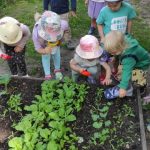 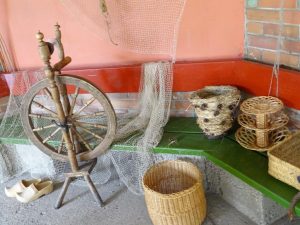 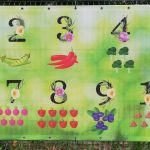 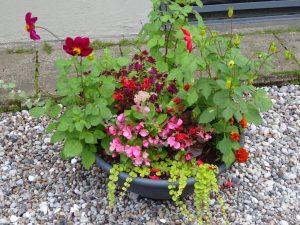 Moderni aplinka
Planuojama:
-durų grupėse keitimas,
-kiekvienos  grupės mini darželio puoselėjimas,
-kiemo žaliosios dangos(žolės)atnaujinimas,
-žaidimų aikštelės papildymas naujais šiuolaikiškais žaidimais,
-šiuolaikiško sporto aikštyno(treniruoklių) įrengimas,
-IT įrangos atnaujinimas,
-san. mazgo remontas 1 grupėje,
-pastato pamatų remontas,
-lietvamzdžių keitimas,
-pavėsinių kosmetinis remontas,
-sensorinio kambario įrengimas.
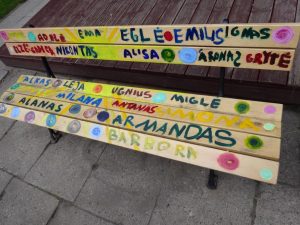 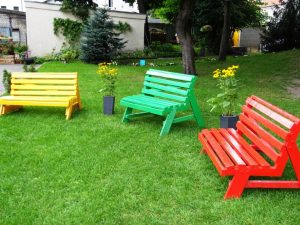 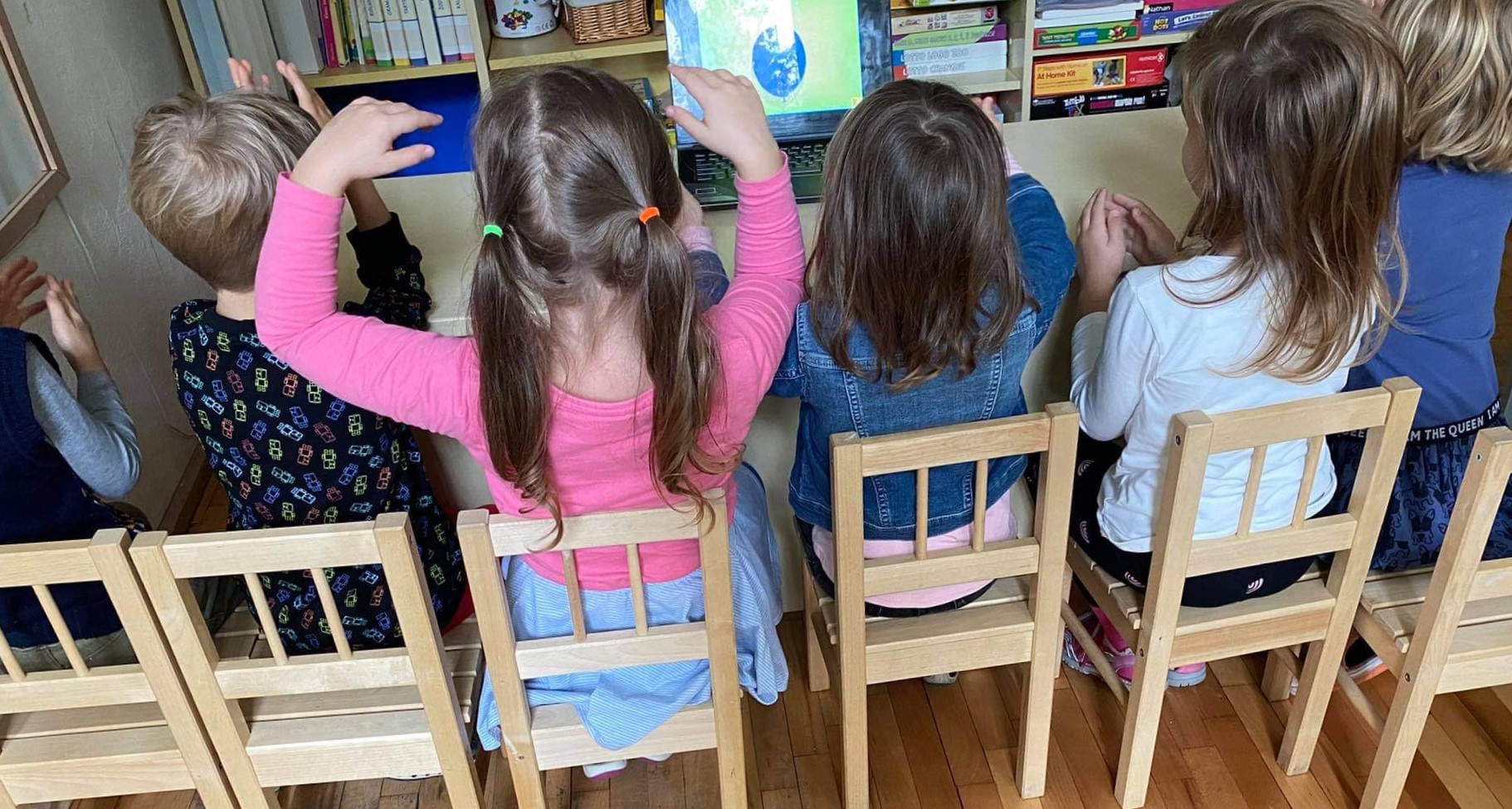 Pagalba vaikuiĮtraukusis ugdymas
Profesionaliai dirbanti specialistų
(visuomenės sveikatos specialistas,
 dietistas, logopedas, soc.pedagogas,
Pagalba kiekvienam vaikui pagal poreikį.
 Mokytojo padėjėjo pagalba vaikams ,
turintiems spec. poreikių.
Vilniaus m. pedagoginės –psichologinės 
tarnybos pagalba vertinant vaikų gebėjimus.
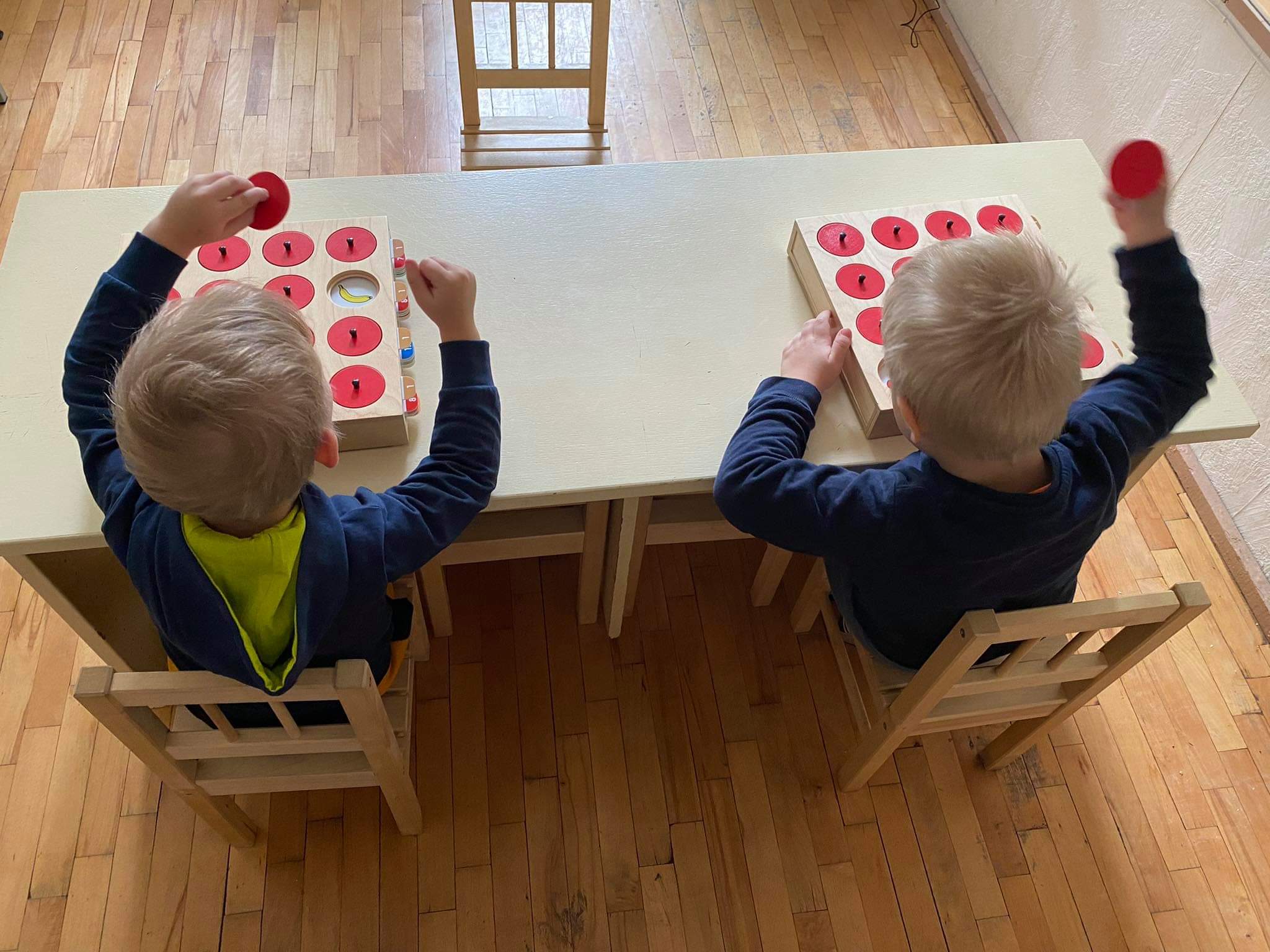 Vykdomi projektai
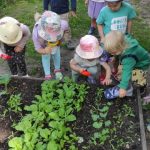 Respublikinis aplinkosauginis projektas „Mes rūšiuojam”,
Miesto gamtamokslinis projektas  ,,Mokausi iš gamtos‘‘,
Nacionalinis projektas „Sveikatiada“,
Naratyvinis žaidimas “,
Projektas „Tikslinė kompleksinė pagalba ikimokyklinėms įstaigoms,
Projektas „Patirk Vilnių“,
Programa „Vaisiai vaikams“,
Programa „Pienas vaikams“,
Laimėtas projektas ,,Mokausi rūšiuoti‘‘, surinkta 34 balai,
 įsigyta knygelių .
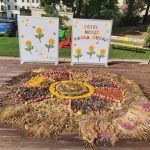 Kaip to pasieksime
Strateginiai švietimo dokumentai
Kitų įstaigų pavyzdžiai
Mokytojų,specialistų  kompetencija ir patirtis
Tėvų įtraukimas. Diskusijos(tėvai, mokytojai, bendruomenė).
Ką reikia tobulinti
Tobulintinas darbuotojų informacinių technologijų valdymo įgūdžių lavinimas.
Tobulintinos darbuotojų kompetencijos, dirbant nuotoliniu būdu.
Tobulintina komunikacija su tėvais .
Vaikų vertinimo sistema(pagal naujai parengtą aprašą).
Sieksime socialiai atsakingos įstaigos statuso.
Įstaigos varikliai
KOKYBĖ
Pasiekimai ir jų analizė, vertinimo sistema, dėmesys kievienam vaikui 
ATVIRUMAS
Bendruomenės įtraukimas, galimybės, tolerancija,emocinis saugumas
AUGIMAS 
Dialogu grįstas ugdymas, vaiko mažiausios pažangos  pastebėjimas
Skaidrumas
Finansinių lėšų skirstymas  derinant su įstaigos taryba.
 Finansinių ataskaitų teikimas bendruomenei .
Kurkime darželį,       apie kurį svajotų    kiekvienas Naujamiesčio vaikas.
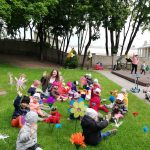